এই স্লাইডটি শুধুমাত্র শিক্ষকবৃন্দ তথা কন্টেন্ট 
ব্যবহারকারীর জন্য
সম্মানিত কন্টেন্ট ব্যবহারকারী/ শিক্ষকবৃন্দ এই কন্টেন্টটি পাঠদানের পূর্বে স্লাইড নোটের নির্দেশনাগুলো পড়ে নেবেন।এছাড়াও শিক্ষক প্রয়োজনবোধে নিজস্ব কৌশল প্রয়োগ করতে পারবেন।
1
[Speaker Notes: সম্মানিত কন্টেন্ট ব্যবহারকারী/ শিক্ষকবৃন্দ এই কন্টেন্টটি পাঠদানের পূর্বে  পাঠ্য পুস্তকের পাঠটি  পড়ে নেবেন ।]
স্বাগতম
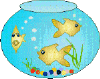 সবাই কেমন আছ?
পরিচিতি
পাঠ পরিচিতি
শিক্ষক পরিচিতি
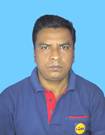 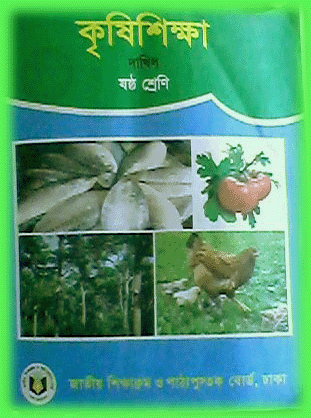 মো:শামীম
সহকারী শিক্ষক (কৃষি শিক্ষা)
হাজী আহমাদ আলী আলিয়া কামিল মাদরাসা,সিরাজগঞ্জ।
মোবাইল:০১৯২০৫৬৬৪১৩     
E-mail:
shameemjamuna60@gmail.com
শ্রেণি:	৬ষ্ঠ
বিষয়:	কৃষিশিক্ষা
অধ্যায়: কৃষিজ উৎপাদন
পাঠ: 	11
ছবি দুটো ভালভাবে লক্ষ্য করি
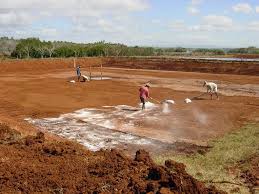 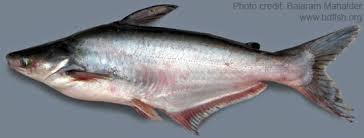 ছবি দেখে তোমাদের কি ধারণা হল? একে একে বল
আজকের পাঠ
পাঙ্গাস চাষের গুরুত্ব ও চাষের জন্য পুকুর প্রস্তুতি
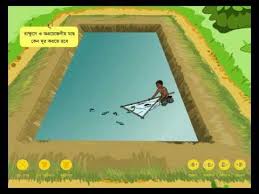 [Speaker Notes: শিক্ষক ছবি প্রদর্শন করার পর প্রশ্ন করবেন খি দেখলাম,কি বুঝলাম?এধরনের নানা প্রশ্ন নিয়ে সময়ের দিকে লক্ষ্য রেখে মুক্ত আলোচনা করতে পারেন । শিক্ষক বলবেন আজ  আমরা চিংড়ি চাষের জন্য পুকুর নির্বাচন ও প্রস্ততি
 নিয়ে আলোচনা  করব। সবশেষে পাঠ ঘোষণা করবেন।]
[Speaker Notes: শিক্ষক গুরুত্ব সহকারে আজকের শিখনফল বুঝিয়ে বলবেন।]
পাঙ্গাস মাছের বৈশিষ্ট্য
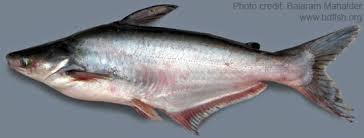 মাছের উপরের অংশ ধুসর এবং পেটের অংশ সাদা হয়
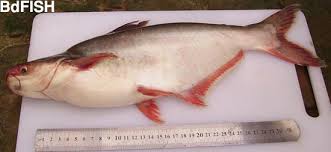 দেহ চ্যাপ্টা,লম্বা আকৃতির এবং মাথা ছোট
এদের গায়ে কোনো আঁইশ থাকে না
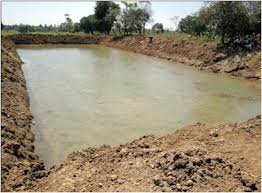 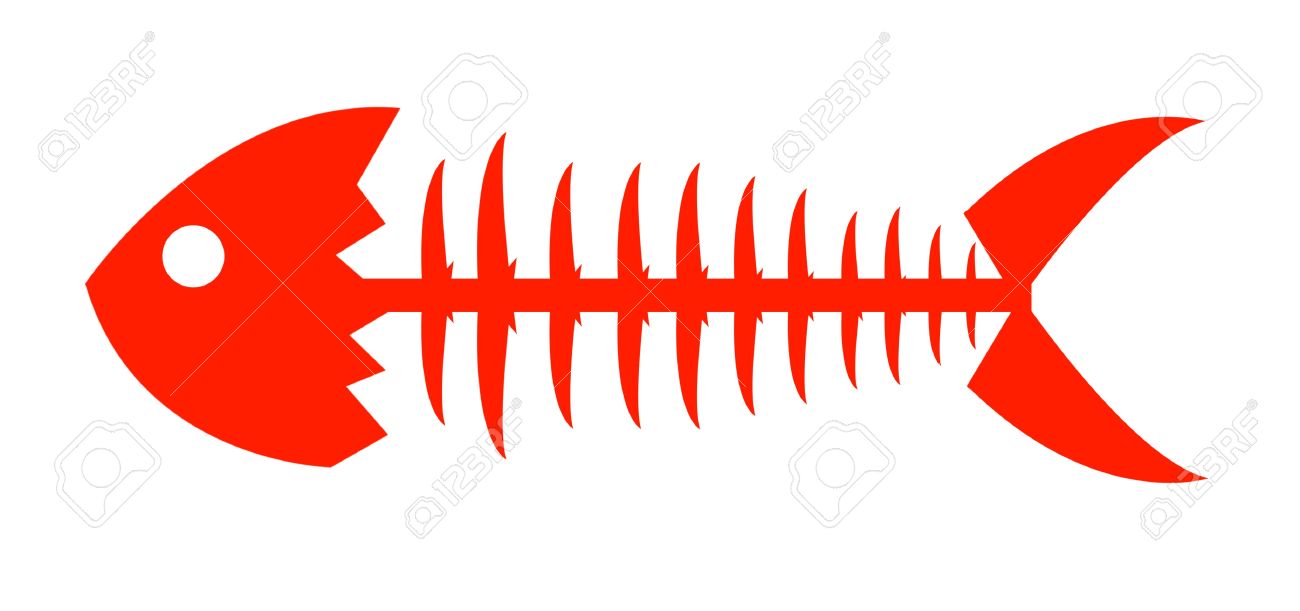 এ মাছে ছোট কাঁটা থাকে না।তাই খেতে খুব সুবিধা
পুকুরে চাষের জন্য খুবই উপযোগী
একক কাজ
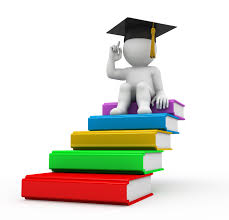 পাঙ্গাস মাছের বৈশিষ্ট্য উল্লেখ কর
[Speaker Notes: শিক্ষক শিক্ষার্থীদের সবাইকে “চিংড়ি চাষের অর্থনৈতিক গুরুত্ব “ লিখতে বলবেন ।]
পাঙ্গাস চাষের সুবিধা
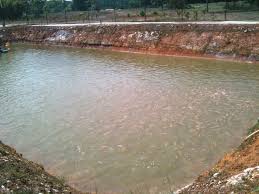 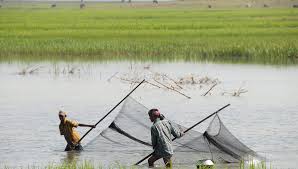 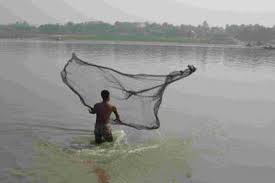 যে কোন ধরনের ছোট-বড় পুকুর,দিঘি,ডোবা ও বদ্ধ জলাশয়ে চাষ করা যায়
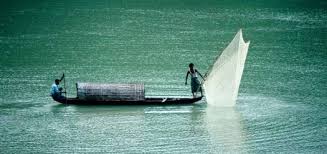 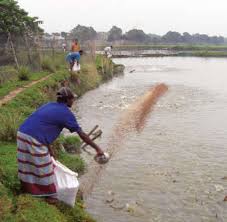 এ মাছ সর্বভূক বলে বিভিন্ন সম্পূরক খাবার সরবরাহ করে অধিক উৎপাদন পাওয়া যায়
এ মাছ এককভাবে বা মিশ্রচাষও করা যায়
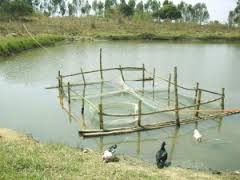 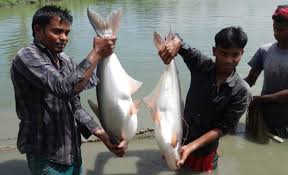 হ্যাচারি থেকে সহজে এ মাছের পোনা পাওয়া যায়
এদের রোগ প্রতিরোধ ক্ষমতা ও বেঁচে থাকার হার বেশী
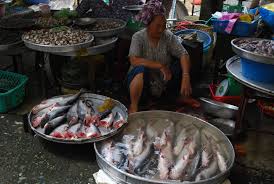 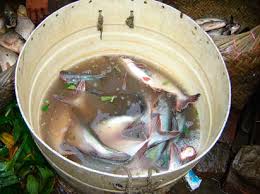 এ মাছ জীবন্ত অবস্থায় পানির মধ্যে রেখে বাজারজাত করা যায়
জোড়ায় কাজ
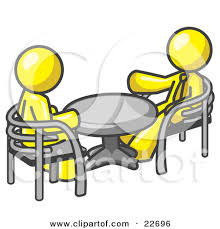 পাঙ্গাস চাষের সুবিধাসমূহ লিপিবদ্ধ কর
পাঙ্গাস চাষের জন্য পুকুর প্রস্ততির ধাপ কয়টি?
পুকুর পাড় মেরামত
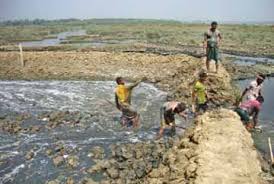 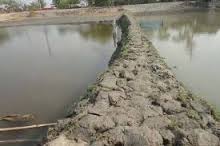 পুকুড় পাড় মেরামত ও উঁচু করে বেঁধে দিতে হবে
[Speaker Notes: শিক্ষক ছবিগুলো প্রদর্শনের পর প্রশ্ন করবেন  “চিংড়ি চাষের জন্য কি ধরণের পুকুর নির্বাচন করবেন?” ।উত্তর শোনার পর বোর্ডে লিখবেন ।]
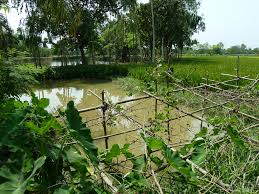 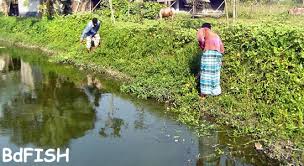 পুকুড় পাড়ে ঝোপ-ঝাড় থাকলে কেটে ফেলতে হবে
পুকুড় পাড়ে বড় গাছ থাকলে ডালপালা কেটে দিতে হবে
পুকুর পরিস্কার
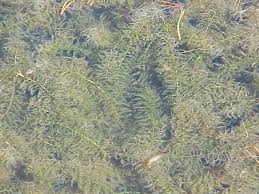 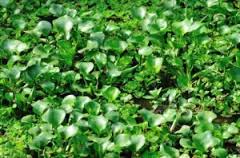 পুকুড়ে কোন ধরনের জলজ আগাছা থাকবে না
পুকুরের তলায় বেশি কাদা মাটি থাকলে তা তুলে ফেলতে হবে
[Speaker Notes: শিক্ষক ছবি প্রদর্শন করার পর প্রশ্ন করবেন, কি দেখলাম কি বুঝলাম ইত্যাদি । শিক্ষার্থীদের নিকট থেকে উত্তর শোনার পর লেখা প্রদর্শন করবেন ।]
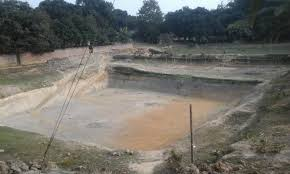 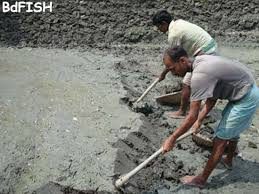 সম্ভব হলে কাদার স্তর শুকিয়ে পুকুরের তলা শক্ত করতে হবে।এতে ক্ষতিকর গ্যাস ও রোগজীবাণু দুর হয়
[Speaker Notes: শিক্ষক ছবি প্রদর্শন করার পর প্রশ্ন করবেন, কি দেখলাম কি বুঝলাম ইত্যাদি । শিক্ষার্থীদের নিকট থেকে উত্তর শোনার পর লেখা প্রদর্শন করবেন ।]
রাক্ষুসে মাছ নিধন
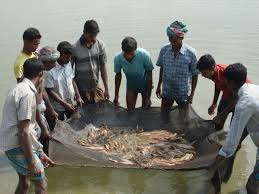 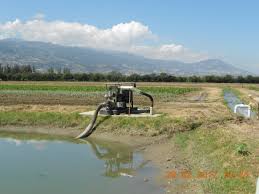 সেচের মাধ্যমে পুকুর শুকিয়ে বা ঘন ফাঁসের জাল বারবার টেনে এ কাজ করা যেতে পারে
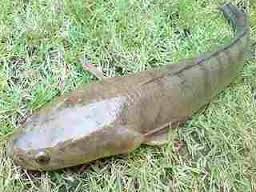 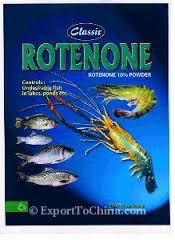 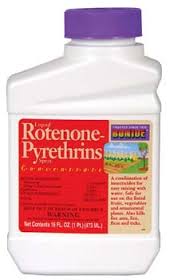 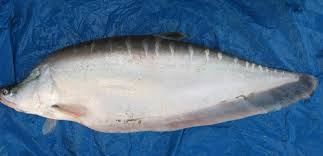 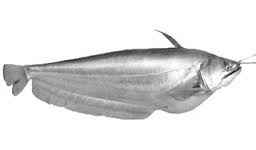 রোটেনন ব্যবহার করে রাক্ষুসে মাছ অপসারণ করতে হবে।
[Speaker Notes: শিক্ষক ছবি প্রদর্শন করার পর প্রশ্ন করবেন, মাছগুলো চিনতে না পারলে শিক্ষার্থীদের বলে দেবেন ।]
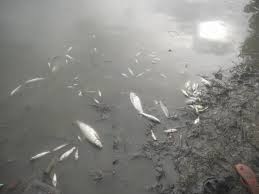 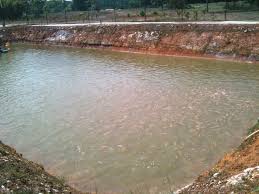 রোটেনন ব্যবহার করার পর পুকুরের পানি ৭-১০ দিন ব্যবহার করা যাবে না
রোটোনন ব্যবহারে মৃত মাছ খাওয়া যাবে
চুন প্রয়োগ
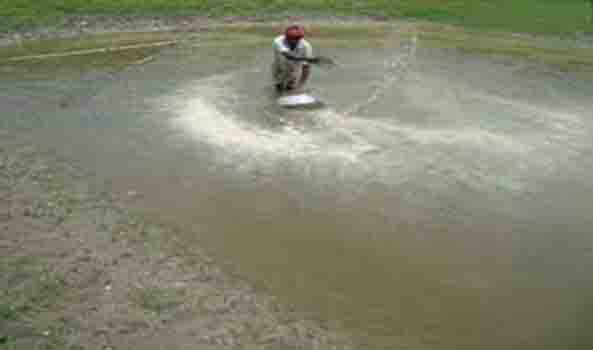 পুকুরে শতকপ্রতি ১-২ কেজি চুন প্রয়োগ করতে হবে
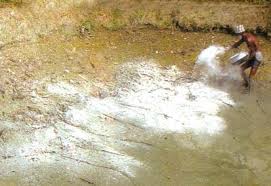 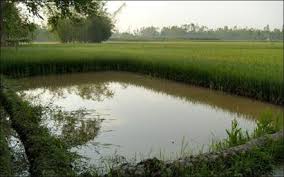 বালতি বা ড্রামে চুন নিয়ে গুলে সারা পুকুরে ছিটিয়ে দিতে হবে
চুন পুকুরের পানি পরিস্কার ও রোগজীবাণু দূর করে
পুকুরে সার প্রয়োগ
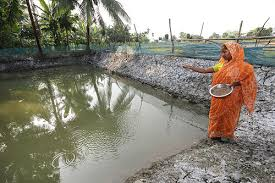 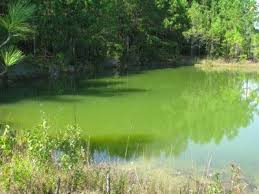 চুন দেওয়ার ৭-১০ দিন পরে পুকুরে শতক প্রতি ৫-৭ কেজি গোবর বা ৩-৪ কেজি হাঁস মুরগির বিষ্ঠা,১০০-১৫০ গ্রাম ইউরিয়া,২০ গ্রাম এমওপি সার দিতে হবে
পুকুরের পানি সবুজ হলে বুঝা যাবে যে পাকৃতিক খাবার তৈরি হয়েছে।তখন মাছের পোনা ছাড়তে হবে।
[Speaker Notes: শিক্ষক ছবি প্রদর্শন করার পর প্রশ্ন করবেন, কি দেখলাম কি বুঝলাম ইত্যাদি । শিক্ষার্থীদের নিকট থেকে উত্তর শোনার পর লেখা প্রদর্শন করবেন ।]
দলীয় কাজ
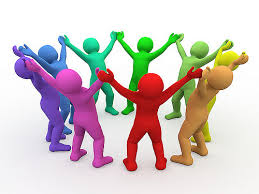 পাঙ্গাস চাষের জন্য পুকুর প্রস্তুতির বিভিন্ন ধাপ উল্লেখ কর
[Speaker Notes: শিক্ষক সুবিধামত দলে বিভক্ত করে দলীয় কাজ দেবেন ।]
মূল্যায়ন
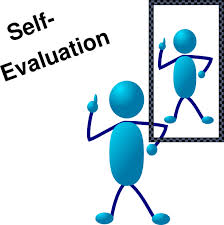 ১।	পাঙ্গাস মাছের ২টি বৈশিষ্ট্য উল্লেখ কর
২।	রাক্ষুসে মাছ দমনে কি ব্যবহৃত হয়?
৩।	পুকুরে শতকপ্রতি কতটুকু চুন দিতে হয়?
বাড়ির কাজ
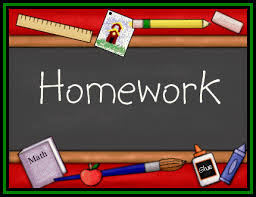 পাঙ্গাস চাষের জন্য পুকুর প্রস্ততের বিভিন্ন ধাপ সমূহ লিখে নিয়ে আসবে
সবাইকে ধন্যবাদ
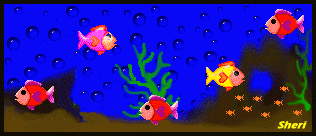 পাঙ্গাসের উৎপাদন বাড়াই,কর্মসংস্থান সৃষ্টি করি এবং বৈদেশিক মূদ্রা অর্জন করে সোনার বাংলা গড়ে তুলি
খোদা হাফেজ